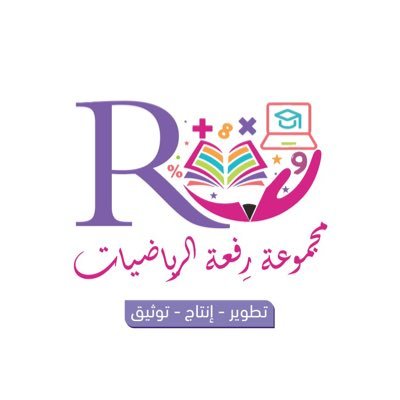 10 - 7
تكوين الأشكال
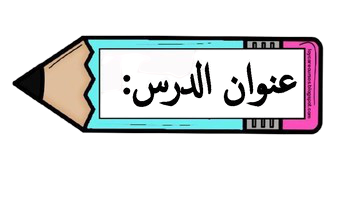 أ.أحـمـد الأحـمـدي  @ahmad9963
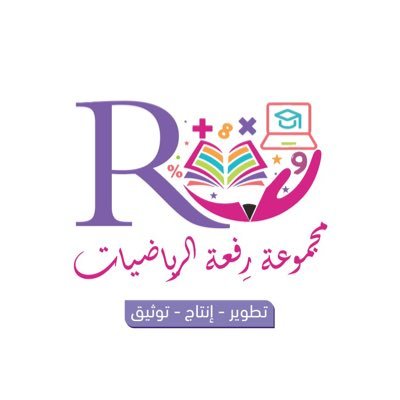 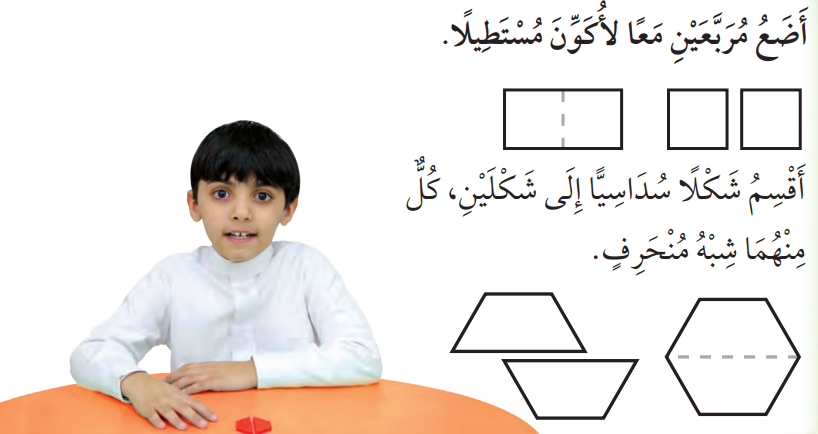 فكرة الدرس

أكون أشكالًا مستوية جديدة بتركيب أشكال ، أو بفصل بعضها عن بعض .
أ.أحـمـد الأحـمـدي  @ahmad9963
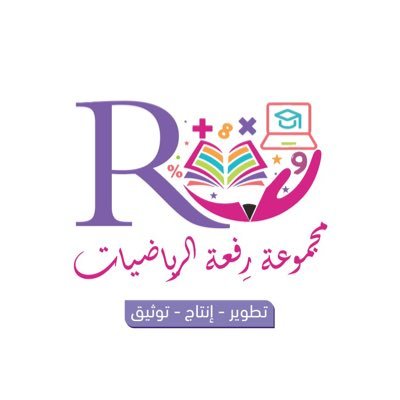 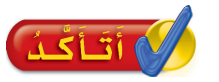 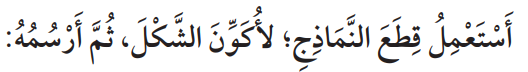 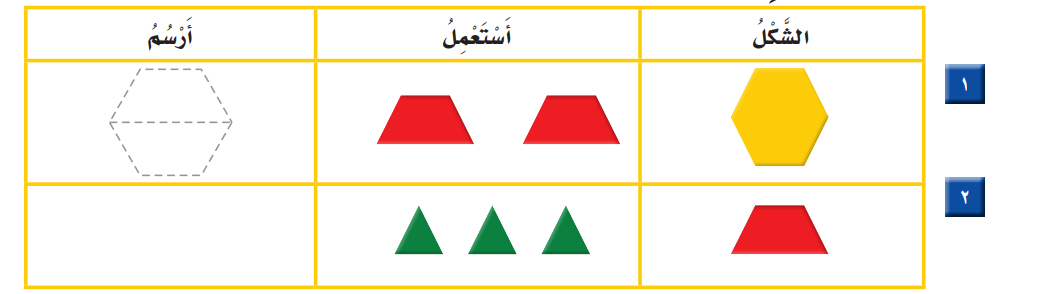 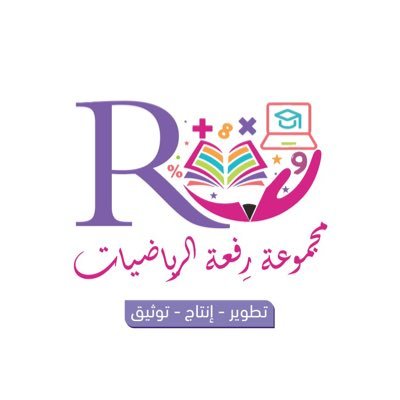 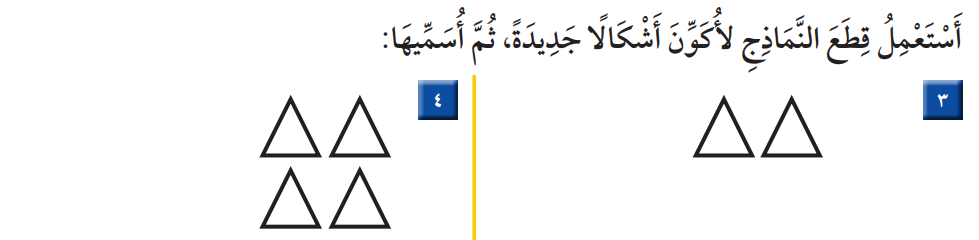 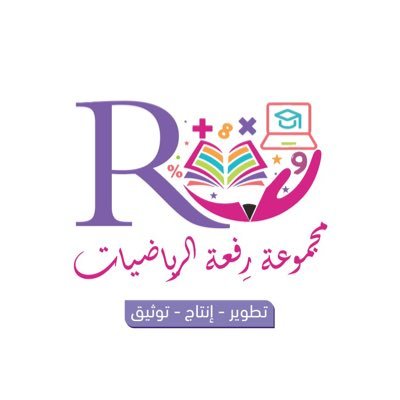 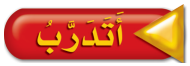 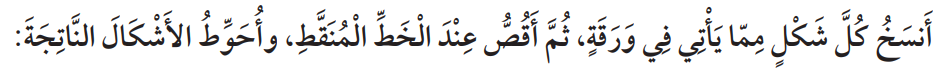 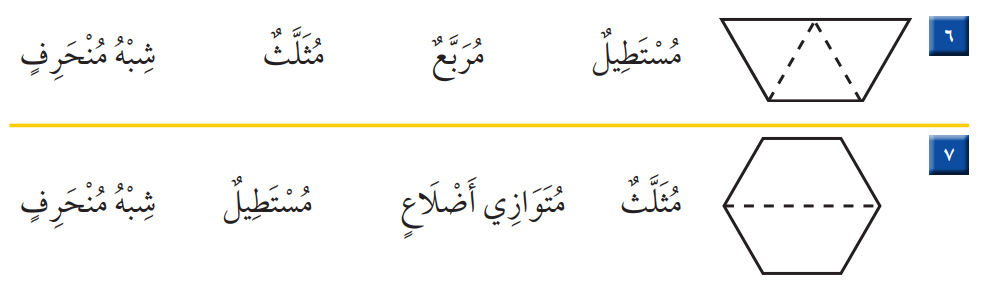 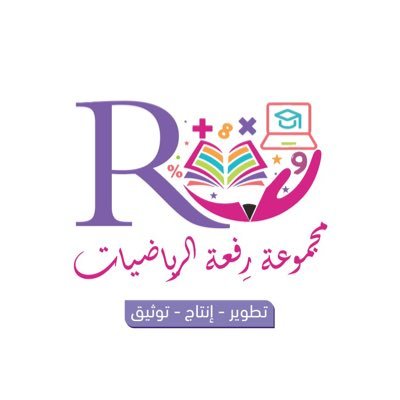 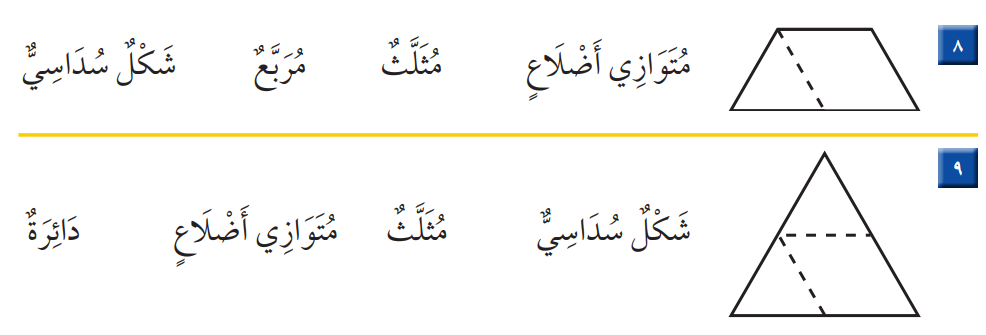 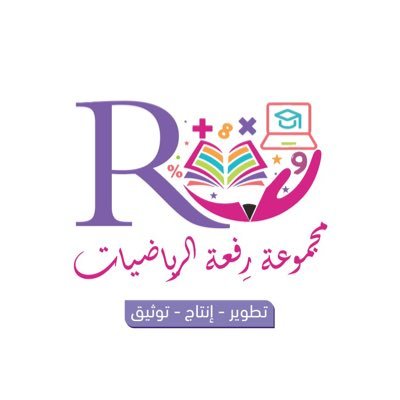 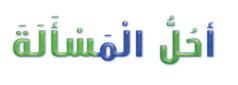 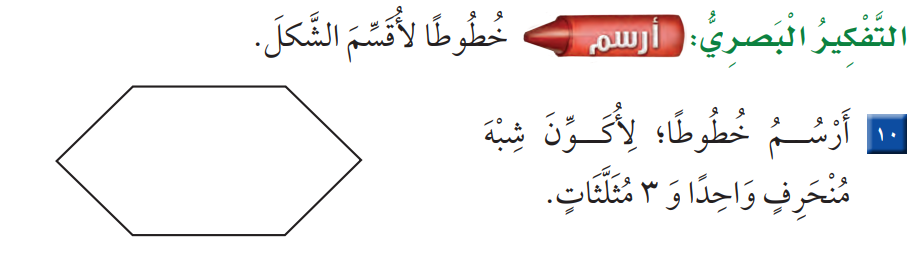 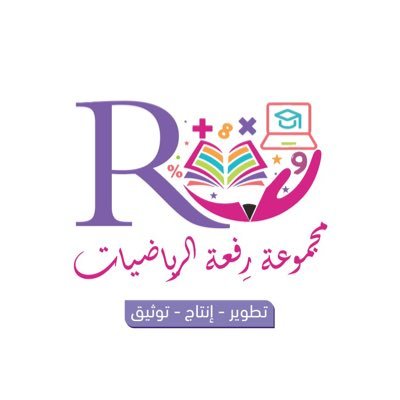 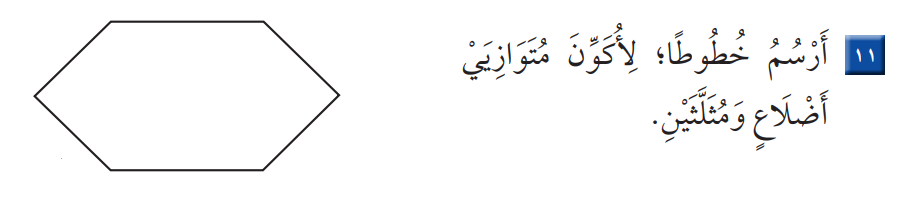